2 TIMOTHY:MISSION-ENTRUSTED
Faith Bible Church
11.12.23
“HANDLING GOD’S WORD AS GOD’S APPROVED WORKER”
2 TIMOTHY 2:14-19
HANDLE GOD’S WORD IN THE RIGHT WAY AS GOD’S WORKER FOR THE GOOD OF YOUR SOUL & ALL WHO HEAR FROM YOU –BECAUSE GOD’S WORDIS THE FINAL WORD!
2 timothy 2:14-19
“handling god’s word as god’s approved worker”
3
1. REMEMBER: ONLY THE TRUTH HELPLS – SO DON’T DISPUTE GOD’S WORD!
14 “Remind them of these things and charge them before God not to quarrel about words, which does no good, 
but only ruins the hearers.”
2 timothy 2:14-19
“handling god’s word as god’s approved worker”
4
2. ACCURATELY HANDLE GOD’S ACCURATE MESSAGE AS GOD’S APPROVED WORKER
15 “Do your best to present yourself to God as one approved, a worker who has no need to be ashamed, rightly handling the word of truth.”
2 timothy 2:14-19
“handling god’s word as god’s approved worker”
5
3. STEER CLEAR OF THOSE WHO SWERVE AWAY FROM GOD’S WORD
16 “But avoid irreverent babble, for it will lead people into more and more ungodliness, 17 and their talk will spread like gangrene. Among them are Hymenaeus and Philetus, 18 who have swerved from the truth, saying that the resurrection has already happened. 
They are upsetting the faith of some.”
2 timothy 2:14-19
“handling god’s word as god’s approved worker”
6
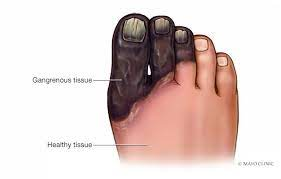 7
4. MAKE GOD’S FIRM FOUNDATION YOUR OBVIOUS COMFORT & YOUR CLEAR DIRECTION!
19 But God's firm foundation stands, 
bearing this seal: 

“The Lord knows those who are his,” and, 

“Let everyone who names the name of the Lord depart from iniquity.”
2 timothy 2:14-19
“handling god’s word as god’s approved worker”
8
HANDLE GOD’S WORD IN THE RIGHT WAY AS GOD’S WORKER FOR THE GOOD OF YOUR SOUL & ALL WHO HEAR FROM YOU –BECAUSE GOD’S WORDIS THE FINAL WORD!
2 timothy 2:14-19
“handling god’s word as god’s approved worker”
9
2 TIMOTHY:MISSION-ENTRUSTED
2 TIMOTHY 1:14
“By the Holy Spirit who
dwells within us, 
guard the good deposit
entrusted to you.”